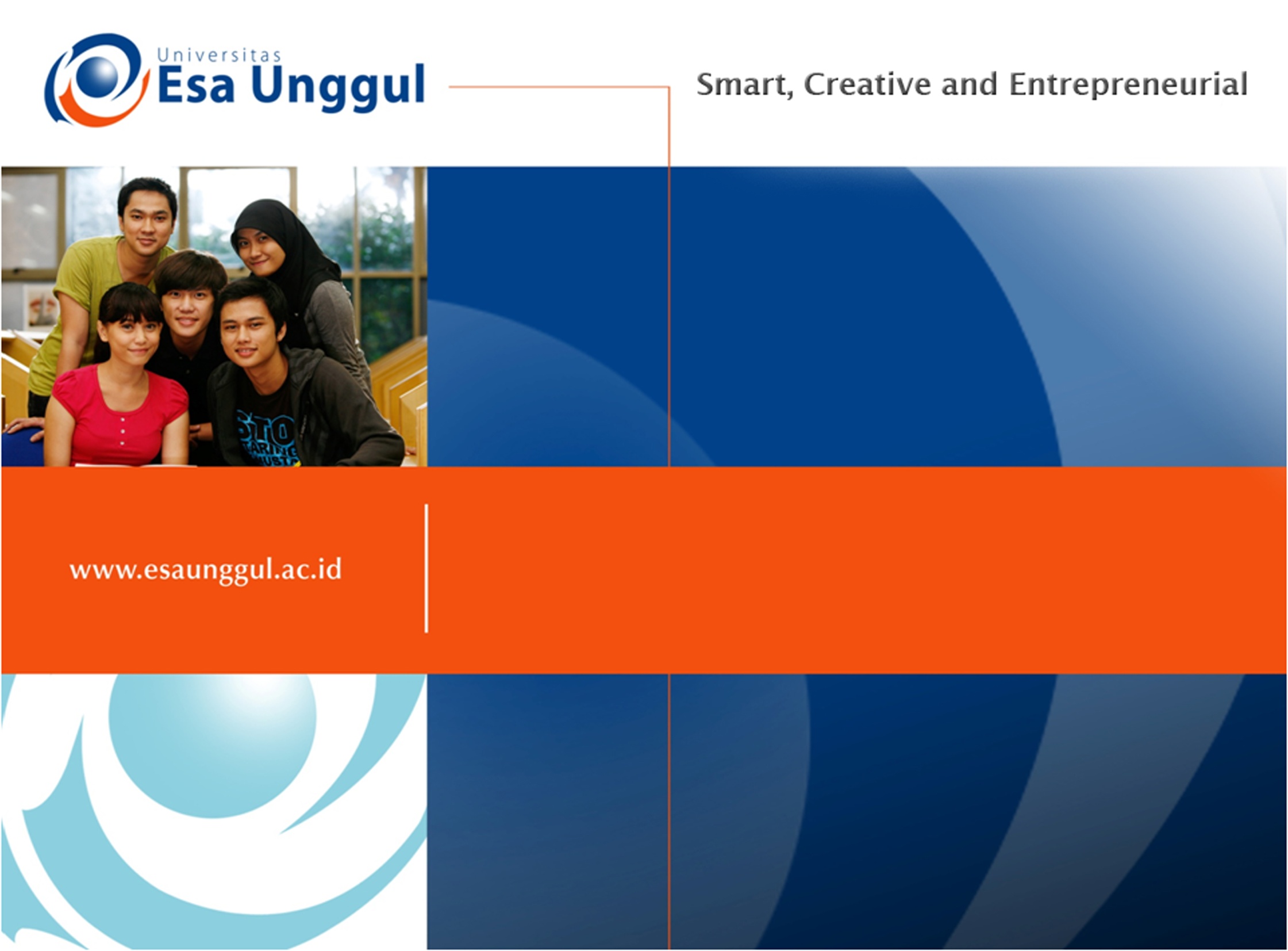 PERENCANAAN PEMANTAUAN DAN PENILAIAN PROGRAM KESEHATAN(Sesi 2 – Perencanaan)
Dwi Nurmawaty, SKM, MKM
Perencanaan
Perencanaan merupakan upaya menyusun berbagai keputusan yang bersifat pokok yang dipandang paling penting dan yang akan dilaksanakan menurut urutannya guna mencapau tujuan yang telah ditetapkan .
Ciri-ciri perencanaan
bagian dari sistem administrasi 
 dilaksanakan secara terus menerus dan berkesinambungan
 berorientasi pada masa depan
 mampu menyelesaikan masalah
 mempunyai tujuan 
 bersifat mampu kelola
Jenis-jenis perencanaan kesehatan
Dilihat dari jangka waktu berlakunya rencana 
Rencana jangka panjang (long term planning)
Rencana jangka menengah (medium range planning).
Rencana jangka pendek (short range planning)
Dilihat dari tingkatannya
Rencana induk (master plan)
Rencana operasional (operational planning)
Rencana harian (day to day planning)
Ditinjau dari ruang lingkupnya
Rencana strategis (strategic planning)
Rencana taktis (tactical planning)
Rencana menyeluruh ( comprehensive planning)
Rencana terintegrasi (integrated planning)
Syarat perencanaan yang baik
Rencana harus mempermudah tercapainya tujuan yang telah ditentukan sebelumnya
Rencana harus dibuat oleh orang-orang yang sungguh-sungguh memahami tujuan 
Rencana harus dibuat oleh orang-orang yang sungguh-sungguh mendalami teknik-teknik perencanaan 
Rencana harus disertai oleh suatu perincian yang teliti
Rencana tidak boleh terlepas sama sekali dari pemikiran pelaksanaan
Lanjutan
Rencana harus bersifat sederhana
Rencana hars luwes atau fleksibel 
Didalam rencana terdapat tempat pengambilan resiko 
Rencana arus bersifat praktis
Rencana harus merupakan forecasting
Manfaat perencanaan
Tujuan yang ingin dicapai organisasi dan cara mencapainya 
Jenis dan struktur organisasi yangdibuthkan 
Sejauh mana efektivitas kepemimpinan dan pengarahan yang diperlukan 
Bentuk dan standart pengawasan yang akan dilakukan 
Aktivitas organisasi dalam mencapai tujuan dapat lilaksanakan secara teratur 
Meghilangkan aktivitas yang tidak produktif 
Mengukur hasil kegiatan 
Sebagai dasar pelaksanaan fungsi manajemen lainnya
Pengertian monitoring
Monitoring dan Evaluasi (M&E) merupakan dua kegiatan terpadu dalam rangka pengendalian suatu program
onitoring adalah proses pengumpulan dan analisis informasi (berdasarkan indikator yg ditetapkan) secara sistematis dan kontinu tentang kegiatan program/proyek sehingga dapat dilakukan tindakan koreksi untuk penyempurnaan program/proyek itu selanjutnya
Relevance
Efficiency
Needs
Objectives
Input
Proses
Output
Outcome
Accessibility
Impact
Effectiveness
INDIKATOR
PERFORMANCE  MEASUREMENT
Assessment  terhadap  Efisiensi,  Kualitas  dan  Effektivitas  Program
   ( Martin  dan  Kettner, 1996 )
  Menjawab  pertanyaan2 :
	-  Berapa  banyak  produk / service  dihasilkan ?   ( Intermediate  Output )
	-  Sejauh  mana  Kualitsnya ?  (  Quality  Output  )
	-  Berapa  banyak  klien  yang  dilayani  secara  lengkap ?
	   (  Service  Completion  )
	-  Sampai  dimana  Intermediate  Outcome  dan  Final  Outcome - nya ?
	-  Seberapa  jauh  Cost - Efficient  dan  Cost - Effective  dari  program  tsb??
PROGRAM MONITORING
Assessment  terhadap  sejauh  mana  program  dilaksanakan  dan  berapa
   banyak  target  klien  bisa  dijangkau ??  ( Rossi  &  Freeman, 1993  )
PROGRAM  EVALUATION
Assessment  terhadap  sejauh  mana  program  mencapai  hasil  yang  di  -
   inginkan  ( Outcome  )  dan  memperoleh  Impact  yang  diharapkan
   ( Fink, 1993;  Mohr, 1992 )
GOAL
PENGENDALIAN  PROGRAM
Evaluation
MONITORING
Objectives
Activities
Kegiatan monitoring lebih terfokus pada pengawasan kegiatan yang sedang dilaksanakan. 
Monitoring dilakukan dengan cara memperoleh informasi secara regular berdasarkan indikator tertentu.
Indikator monitoring mencakup esensi aktivitas dan target yang ditetapkan pada awal perencanaan program. 
Apabila monitoring ini dilakukan dengan baik akan bermanfaat dalam menjaga proses pelaksanaan kegiatan tetap pada jalurnya .
dan memberikan informasi kepada pengelola program bilamana terjadi hambatan dan penyimpangan, serta sebagai masukan dalam melakukan evaluasi.
Evaluasi adalah proses penilaian pencapaian tujuan dan pengungkapan masalah kinerja program/proyek untuk memberikan umpan balik bagi peningkatan kualitas kinerja program/proyek.
Evaluasi lebih tertuju pada kajian terhadap hasil suatu program. 
Evaluasi dilakukan secara periodik merupakan suatu proses yang sistematis dalam mengumpulkan, meng-analisis, dan menafsirkan data untuk mengetahui tingkat keberhasilan pelaksanaan suatu program, serta untuk mengetahui komponen program mana yang berhasil dan mana yang tidak berhasil.
Tujuan M&E
Secara umum tujuan pelaksanaan M&E adalah;
Mengkaji apakah kegiatan-kegiatan yang dilaksanakan telah sesuai dengan rencana
Mengidentifikasi masalah yang timbul agar langsung dapat diatasi
Melakukan penilaian apakah pola kerja dan manajemen yang digunakan sudah tepat untuk mencapai tujuan proyek.
Mengetahui kaitan antara kegiatan dengan tujuan untuk memperoleh ukuran kemajuan,
Menyesuaikan kegiatan dengan lingkungan yang berubah, tanpa menyimpang dari tujuan.
Monitoring dan Evaluasi (M&E) sebagai alat akuntabilitas program dan advokasi.
M&E tidak hanya memantau aktivitas program tetapi juga hasil dari aktivitas tersebut. Informasi pemantauan terhadap luaran dan hasil (output dan outcome) program yang dipublikasikan & dapat diakses oleh pemangku kepentingan akan meningkatkan akuntabilitas program.
Informasi hasil M&E dapat dipakai sebagai bahan masukan untuk advokasi program kepada para pemangku kepentingan.
Informasi tersebut akan memicu dialog dan pembelajaran serta memacu keikutsertaan para pemangku kepentingan untuk secara bersama-sama mendukung suksesnya program.
Prinsip Dasar M&E
Adapun prinsip dasar M&E adalah:
Sistem M&E dibuat sederhana
Tujuan yang jelas, kegiatan M&E difokuskan pada hal-hal yang relevan dengan tujuan dari monitoring itu sendiri yang dikaitkan dengan aktivitas dan tujuan program. 
Dilakukan tepat waktu 
Informasi hasil M&E harus akurat dan objektif
Sistem M&E bersifat partisipatif dan transparan
Sistem M&E dibuat flexible
Bersifat action-oriented; 
Kegiatan M&E dilakukan secara cost-effective.
Unit M&E terdiri dari para specialists yang tidak hanya bertugas mengumpulkan data tetapi juga melakukan analisa masalah dan memberikan rekomendasi pemecahan masalah secara praktis.
Dasar Hukum
Pelaksanaan M&E diatur dalam berbagai ketentuan mengikat diantaranya,
Inpres No. 7 Tahun 1999 tentang Laporan Akuntabilitas Kinerja
UU No. 25 Tahun 2004 tentang Sistem Perencanaan Pembangunan Nasional (SPPN)
PP No.8/2006 tentang Pelaporan Keuangan dan Kinerja Instansi Pemerintah
PP No.39/2006 tentang Tata Cara Pengendalian dan Evaluasi Pelaksanaan Rencana Pembangunan
PP No.7/2008 tentang Dekonsentrasi dan Tugas Pembantuan Pasal 31 ayat 4c dan Pasal 61 ayat 6
Perda kabupaten Bumi Lemoung No. 1 Tahun 2012 tentang Pelaksanaan Manajemen Keuangan daerah
TERIMA KASIH